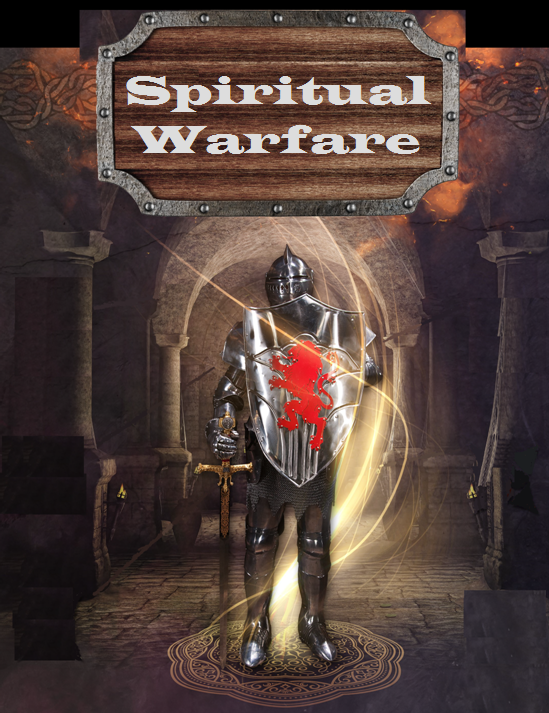 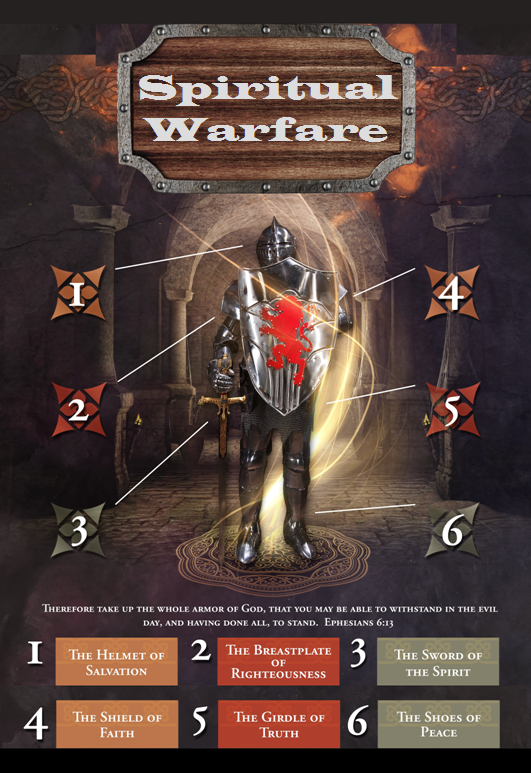 SPIRITUAL WARFARE
TEMPTATION

01		09-01		A Brief Look at Ephesians 6:12-18
					Temptation’s 3 forms (1Jn. 2:15-17)

02		09-08		Temptations of Gen. 3 and Mt. 4; Jas 1

03		09-15		Scriptures explaining…											The Lust of the Flesh

04		09-22		Scriptures explaining…											The Lust of the Eye

05		09-29		Scriptures explaining… 											The Pride of Life
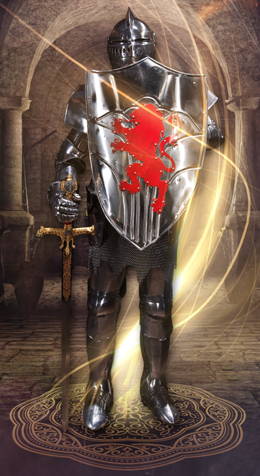 SPIRITUAL WARFARE
DEFENSIVE WEAPONS

06		10-06		Defensive Weapons:  												Girdle and Breastplate

07		10-13		Defensive Weapons:  												Shoes and Shield

08		10-20		Defensive Weapons:  												Helmet and Sword
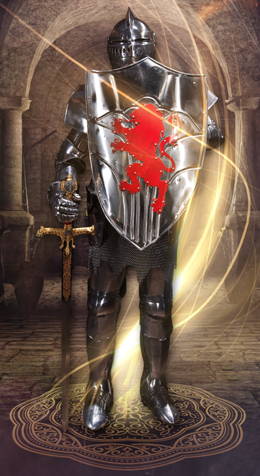 SPIRITUAL WARFARE
OFFENSIVE WEAPONS

09		10-27		Offensive Weapons:  Prayer

10		11-03		Offensive Weapons:  Praise

11		11-10		Offensive Weapons:  Preaching

12		11-17		Offensive Weapons:  Posture

13		11-24		Victory! (The Basis of Our Victory)
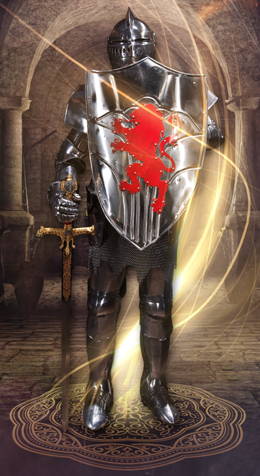 SPIRITUAL WARFARE
TEMPTATION

01		09-01		A Brief Look at Ephesians 6:12-18
					Temptation’s 3 forms (1Jn. 2:15-17)

02		09-08		Temptations of Gen. 3 and Mt. 4; Jas 1

03		09-15		Scriptures explaining…											The Lust of the Flesh

04		09-22		Scriptures explaining… 											The Lust of the Eye

05		09-29		Scriptures explaining… 											The Pride of Life
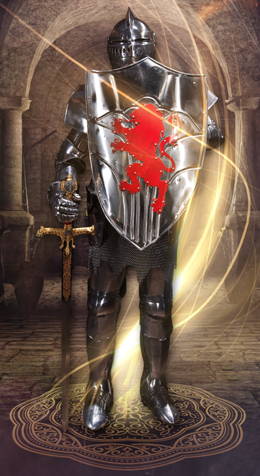 SPIRITUAL WARFARE
INTRODUCTION TO SPIRITUAL WARFARE


SOME THOUGHTS ON 	Ephesians 6:12

								Ephesians 6:14-17 

								1John 2:16



All verses are from the 
	New American Standard Bible unless otherwise cited.
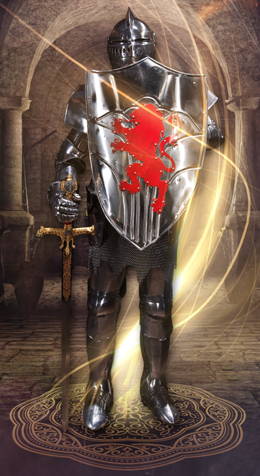 SPIRITUAL WARFARE
THOUGHTS ON Ephesians 6:12.

The text:
	For our struggle is not against flesh and blood, but 	against the rulers, against the powers, against the 	world forces of this darkness, against the spiritual 	forces of wickedness in the heavenly places.
1Corinthians 9:25-27
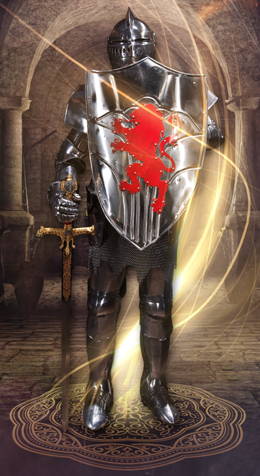 SPIRITUAL WARFARE
THOUGHTS ON Ephesians 6:12.

The text:
	For our struggle is not against flesh and blood, but 	against the rulers, against the powers, against the 	world forces of this darkness, against the spiritual 	forces of wickedness in the heavenly places.
Galatians 1:6
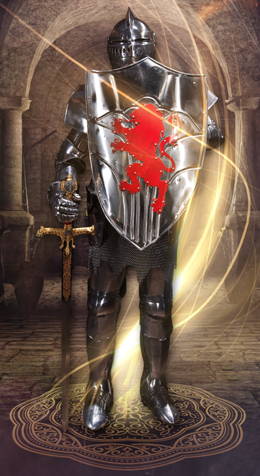 SPIRITUAL WARFARE
THOUGHTS ON Ephesians 6:12.

The text:
	For our struggle is not against flesh and blood, but 	against the rulers, against the powers, against the 	world forces of this darkness, against the spiritual 	forces of wickedness in the heavenly places.
Galatians 1:6
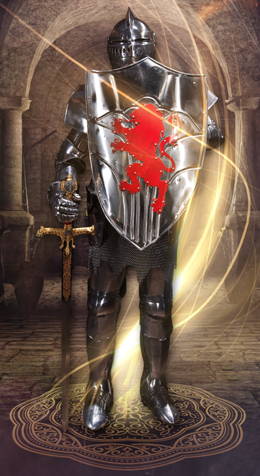 SPIRITUAL WARFARE
THOUGHTS ON Ephesians 6:12.

The text:
	For our struggle is not against flesh and blood, but 	against the rulers, against the powers, against the 	world forces of this darkness, against the spiritual 	forces of wickedness in the heavenly places.
Ephesians 2:2
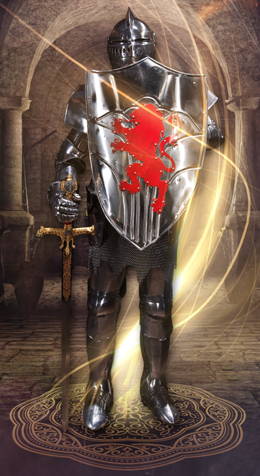 SPIRITUAL WARFARE
THOUGHTS ON Ephesians 6:12.

The text:
	For our struggle is not against flesh and blood, but 	against the rulers, against the powers, against the 	world forces of	this darkness, against the spiritual 	forces of wickedness in the heavenly places.
Ephesians 2:2					Ephesians 1:3; 1:20

Colossians 1:13					Ephesians 2:6; 3:10

									Ephesians 6:12
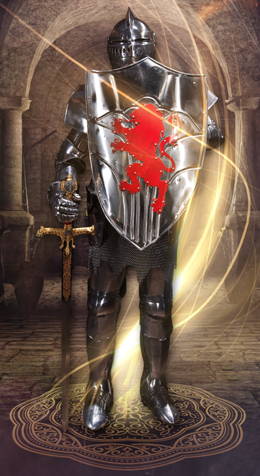 SPIRITUAL WARFARE
THOUGHTS ON Ephesians 6:14-17.

The text:
	Stand firm therefore, HAVING GIRDED YOUR LOINS WITH 	TRUTH, and HAVING PUT ON THE BREASTPLATE OF 	RIGHTEOUSNESS, [15] and having shod YOUR FEET WITH 	THE PREPARATION OF THE GOSPEL OF PEACE; [16] in 	addition to all, taking up the shield of faith with which you 	will be able to extinguish all the flaming arrows of the evil 	one. [17] And take THE HELMET OF SALVATION, and the 	sword of the Spirit, which is the word of God.
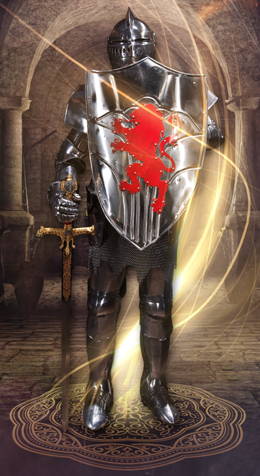 Six pieces of armor.
SPIRITUAL WARFARE
THOUGHTS ON Ephesians 6:14-17.

The text:
	Stand firm therefore, HAVING GIRDED YOUR LOINS WITH 	TRUTH, and HAVING PUT ON THE BREASTPLATE OF 	RIGHTEOUSNESS, [15] and having shod YOUR FEET WITH 	THE PREPARATION OF THE GOSPEL OF PEACE; [16] in 	addition to all, taking up the shield of faith with which you 	will be able to extinguish all the flaming arrows of the evil 	one. [17] And take THE HELMET OF SALVATION, and the 	sword of the Spirit, which is the word of God.
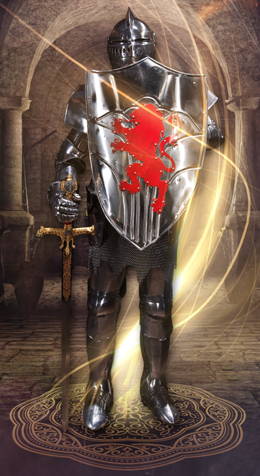 The girdle of truth.
SPIRITUAL WARFARE
THOUGHTS ON Ephesians 6:14-17.

The text:
	Stand firm therefore, HAVING GIRDED YOUR LOINS WITH 	TRUTH, and HAVING PUT ON THE BREASTPLATE OF 	RIGHTEOUSNESS, [15] and having shod YOUR FEET WITH 	THE PREPARATION OF THE GOSPEL OF PEACE; [16] in 	addition to all, taking up the shield of faith with which you 	will be able to extinguish all the flaming arrows of the evil 	one. [17] And take THE HELMET OF SALVATION, and the 	sword of the Spirit, which is the word of God.
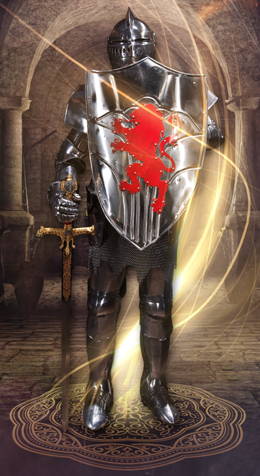 The breastplate of righteousness.
SPIRITUAL WARFARE
THOUGHTS ON Ephesians 6:14-17.

The text:
	Stand firm therefore, HAVING GIRDED YOUR LOINS WITH 	TRUTH, and HAVING PUT ON THE BREASTPLATE OF 	RIGHTEOUSNESS, [15] and having shod YOUR FEET WITH 	THE PREPARATION OF THE GOSPEL OF PEACE; [16] in 	addition to all, taking up the shield of faith with which you 	will be able to extinguish all the flaming arrows of the evil 	one. [17] And take THE HELMET OF SALVATION, and the 	sword of the Spirit, which is the word of God.
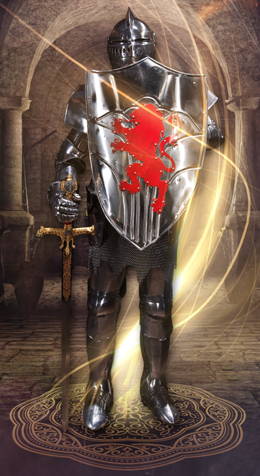 The shoes of peace.
SPIRITUAL WARFARE
THOUGHTS ON Ephesians 6:14-17.

The text:
	Stand firm therefore, HAVING GIRDED YOUR LOINS WITH 	TRUTH, and HAVING PUT ON THE BREASTPLATE OF 	RIGHTEOUSNESS, [15] and having shod YOUR FEET WITH 	THE PREPARATION OF THE GOSPEL OF PEACE; [16] in 	addition to all, taking up the shield of faith with which you 	will be able to extinguish all the flaming arrows of the evil 	one. [17] And take THE HELMET OF SALVATION, and the 	sword of the Spirit, which is the word of God.
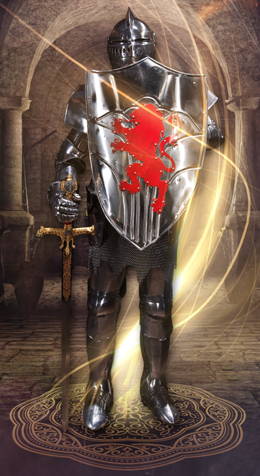 The shield of faith.
SPIRITUAL WARFARE
THOUGHTS ON Ephesians 6:14-17.

The text:
	Stand firm therefore, HAVING GIRDED YOUR LOINS WITH 	TRUTH, and HAVING PUT ON THE BREASTPLATE OF 	RIGHTEOUSNESS, [15] and having shod YOUR FEET WITH 	THE PREPARATION OF THE GOSPEL OF PEACE; [16] in 	addition to all, taking up the shield of faith with which you 	will be able to extinguish all the flaming arrows of the evil 	one. [17] And take THE HELMET OF SALVATION, and the 	sword of the Spirit, which is the word of God.
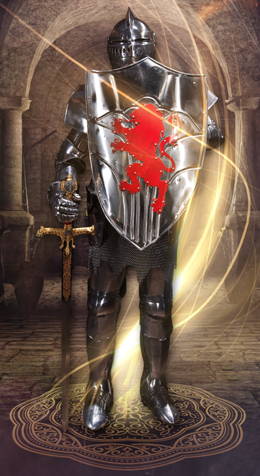 The helmet of salvation.
SPIRITUAL WARFARE
THOUGHTS ON Ephesians 6:14-17.

The text:
	Stand firm therefore, HAVING GIRDED YOUR LOINS WITH 	TRUTH, and HAVING PUT ON THE BREASTPLATE OF 	RIGHTEOUSNESS, [15] and having shod YOUR FEET WITH 	THE PREPARATION OF THE GOSPEL OF PEACE; [16] in 	addition to all, taking up the shield of faith with which you 	will be able to extinguish all the flaming arrows of the evil 	one. [17] And take THE HELMET OF SALVATION, and the 	sword of the Spirit, which is the word of God.
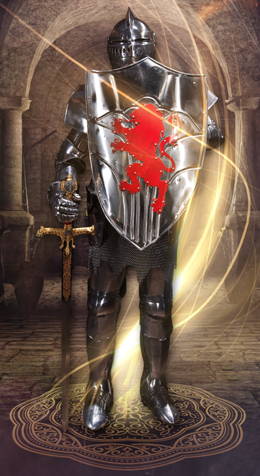 The sword of the Spirit.
SPIRITUAL WARFARE
THOUGHTS ON 1John 2:16.

The text:
	For all that is in the world, the lust of the flesh and 	the lust of the eyes and the boastful pride of life, is 	not from the Father, but is from the world.
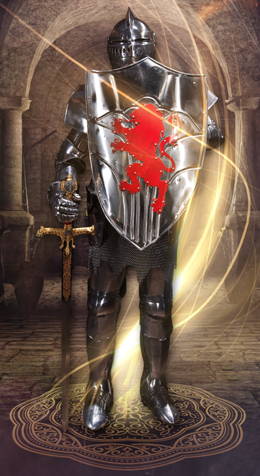 SPIRITUAL WARFARE
THOUGHTS ON 1John 2:16.

The text:
	For all that is in the world, the lust of the flesh and 	the lust of the eyes and the boastful pride of life, is 	not from the Father, but is from the world.
The term ‘world’ in this verse 							does not mean creation.

Romans 12:1-2

1John 5:19

Colossians 2:8
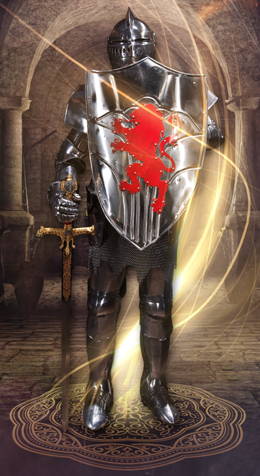 SPIRITUAL WARFARE
THOUGHTS ON 1John 2:16.

The text:
	For all that is in the world, the lust of the flesh and 	the lust of the eyes and the boastful pride of life, is 	not from the Father, but is from the world.
James 1:14

Romans 6:12; 13:14

1Peter 1:14
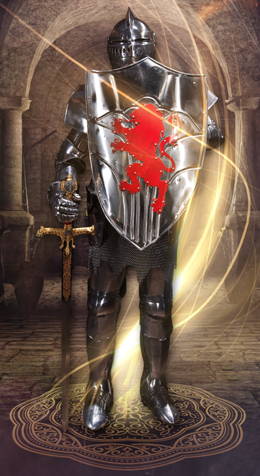 SPIRITUAL WARFARE
THOUGHTS ON 1John 2:16.

The text:
	For all that is in the world, the lust of the flesh and 	the lust of the eyes and the boastful pride of life, is 	not from the Father, but is from the world.
Matthew 5:27-28

1Thessalonians 4:5

Titus 3:3
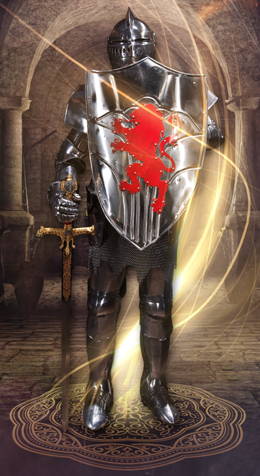 SPIRITUAL WARFARE
THOUGHTS ON 1John 2:16.

The text:
	For all that is in the world, the lust of the flesh and 	the lust of the eyes and the boastful pride of life, is 	not from the Father, but is from the world.
1Timothy 3:6

2Peter 3:3

Jude 1:16,18
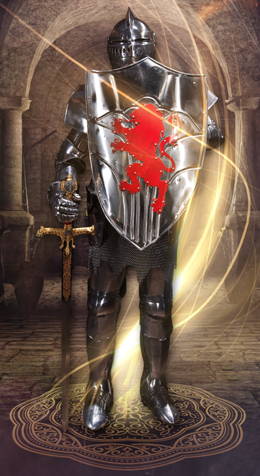 SPIRITUAL WARFARE
CONCLUSION:

The things mentioned by John in this verse have come to be called "the three avenues of temptation."

A.	The triple temptation of Eve (Gen. 3:1-6):
	1.	The fruit was good to eat (flesh).
	2.	Beautiful to see (eyes).
	3.	Would make one as God, knowing 							good and evil (vain glory).
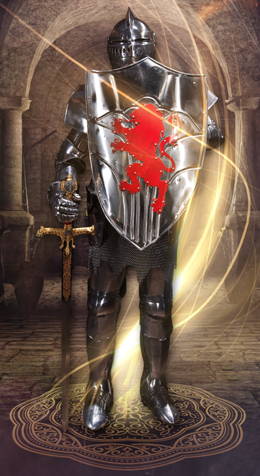 SPIRITUAL WARFARE
CONCLUSION:

The things mentioned by John in this verse have come to be called "the three avenues of temptation."

B.	And the triple temptation of Christ (Mt. 4:1-11):
	1.	He was hungry (flesh).
	2.	Satan showed him all the kingdoms 							of the world(eyes).
	3.	The vainglorious triumph of leaping from 					the parapet of the temple unharmed.
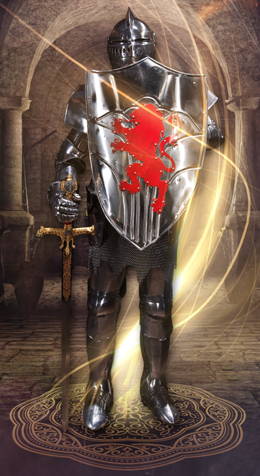 SPIRITUAL WARFARE
NEXT WEEK:

THOUGHTS ON		Genesis 3:1-6

						Matthew 4:1-11

						James 1:13-16
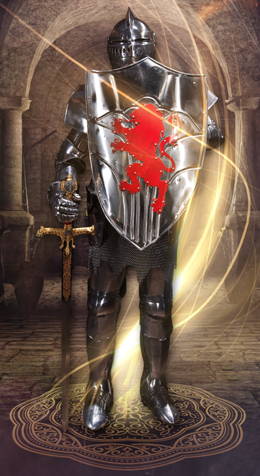 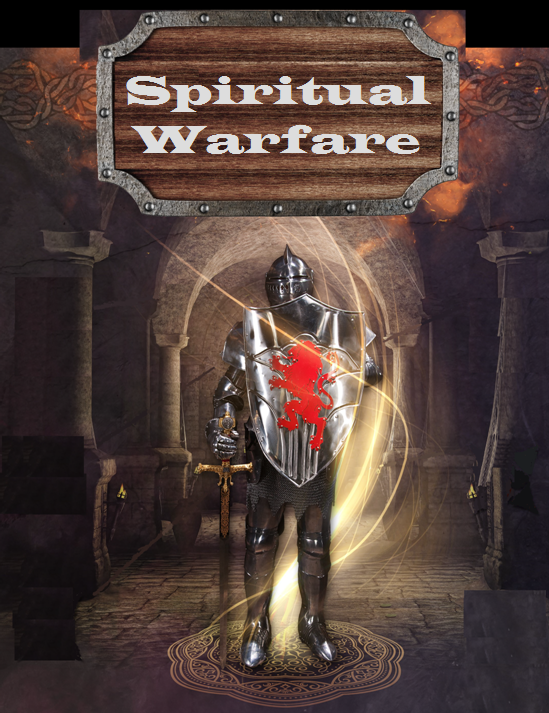